永豐銀行
圖文進二
10250819 邱薏雯
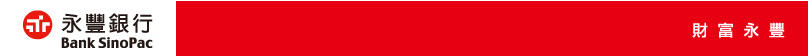 網路銀行
「MMA金融交易網」提供您一個更完整的金融交易服務與資產管理服務，讓您不用再到其它的網路銀行、證券網站、投信網站與保險網站，解決您使用線上金融服務時管理多組密碼的難題，真正做到One Stop Shopping Service的貼心服務。

在1999年6月推出「MMA金融交易網」提供客戶線上交易、個人化理財、資產管理及e化服務。讓您充分享有實體產品與金融交易網所具備之功能，相互結合後，所帶給您的各種MMA產品好處及產品收益的相乘效應。

企業客戶是MMAb2b網站，個人客戶是MMAb2c網站
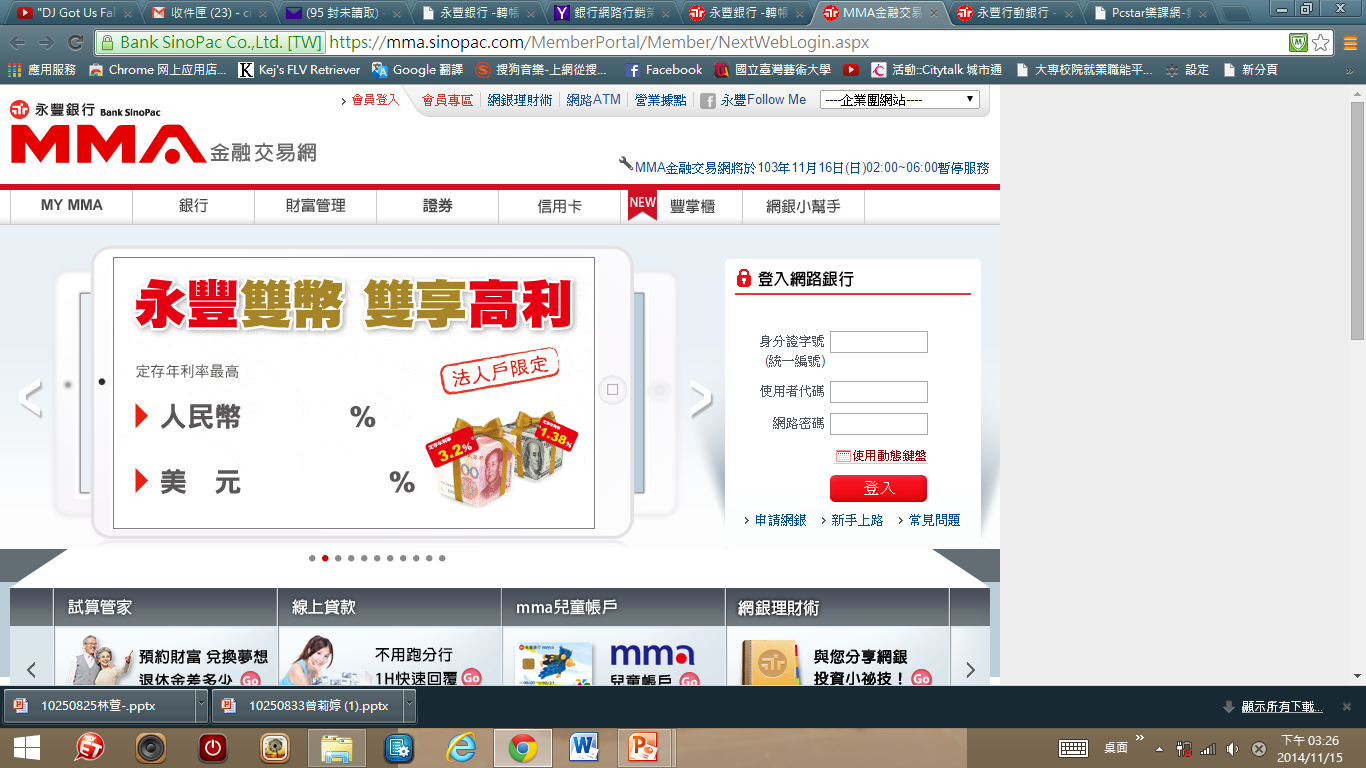 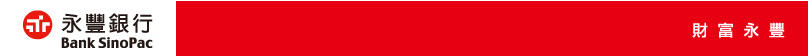 EDM
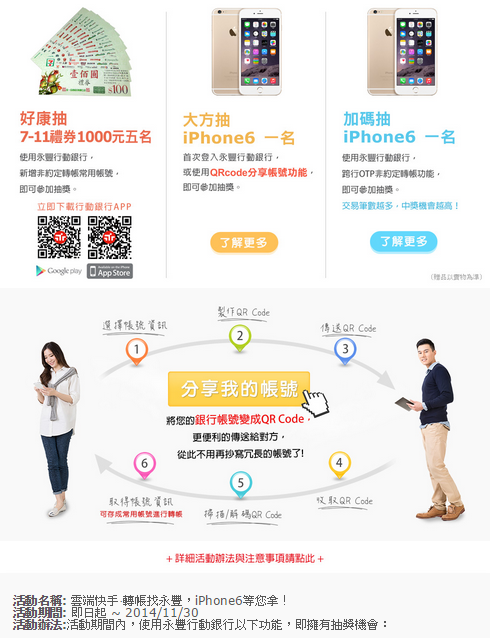 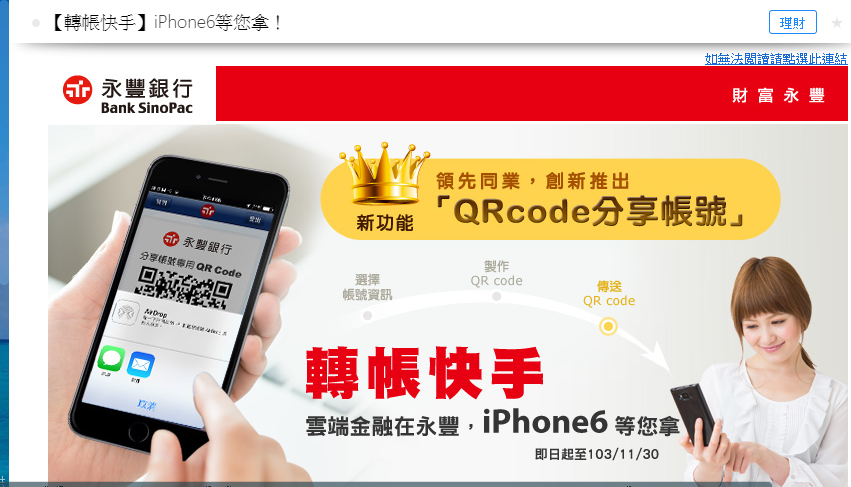 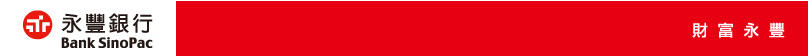 行銷策略:  藉由大量ＥＤＭ的發送，依照不同的族群需求有不同的EDM簡介
              
郵件主旨:【轉帳快手】iPhone6等您拿！
            以優惠或活動吸引開信率，達到顧客在網銀一定的活動

目標族群：個人（自然人）或法人皆可辦理
             對不同方案有不同族群
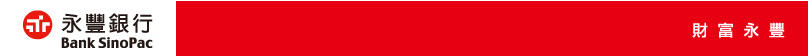 發送頻率
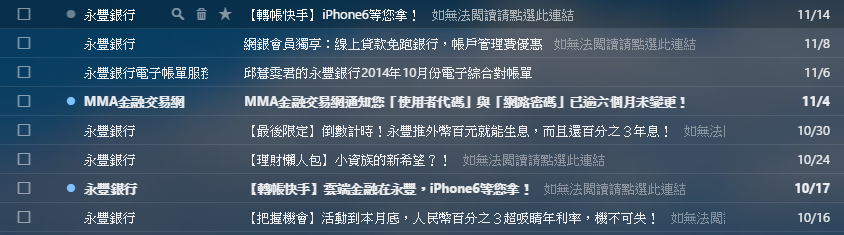 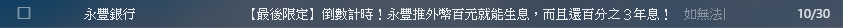 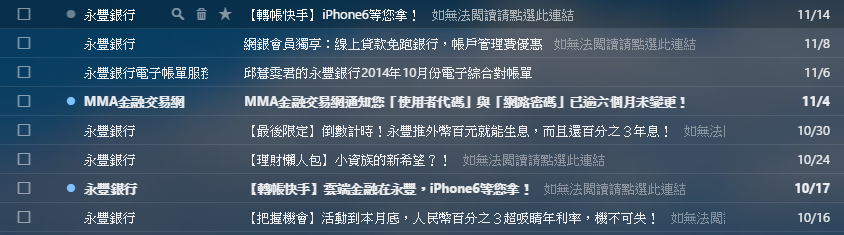 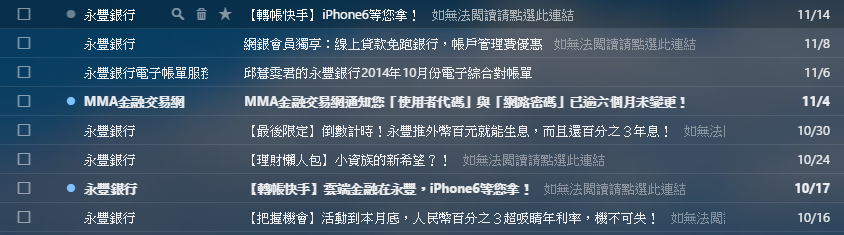 不定期的發送